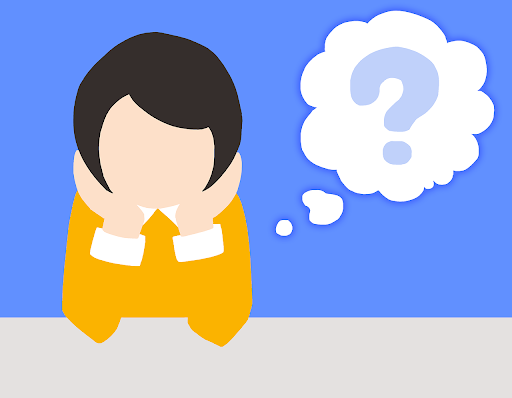 OBJETIVO
4- Emitir una reflexión sobre lo leído.
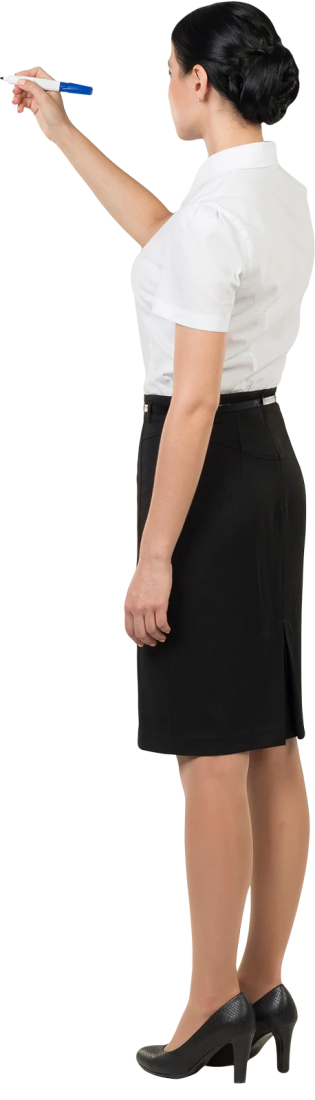 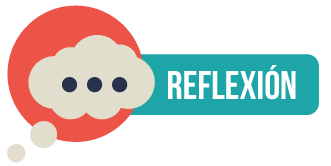